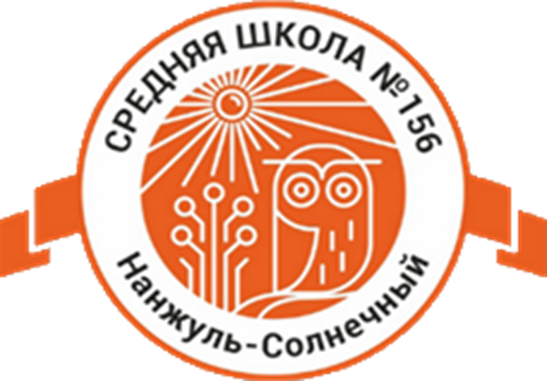 «Средняя школа № 156 имени Героя Советского Союза Ерофеева Г.П.» г. Красноярск
25.01.2024 года,  начало в 14:00 (МСК)
ТЕМА  «Программа психолого-педагогического сопровождения обучающихся, испытывающих трудности в обучении»
ОРГАНИЗАТОР МЕРОПРИЯТИЯ: Муниципальное автономное общеобразовательное учреждение «Средняя школа №156 имени Героя Советского Союза Ерофеева Г.П.» г. Красноярск
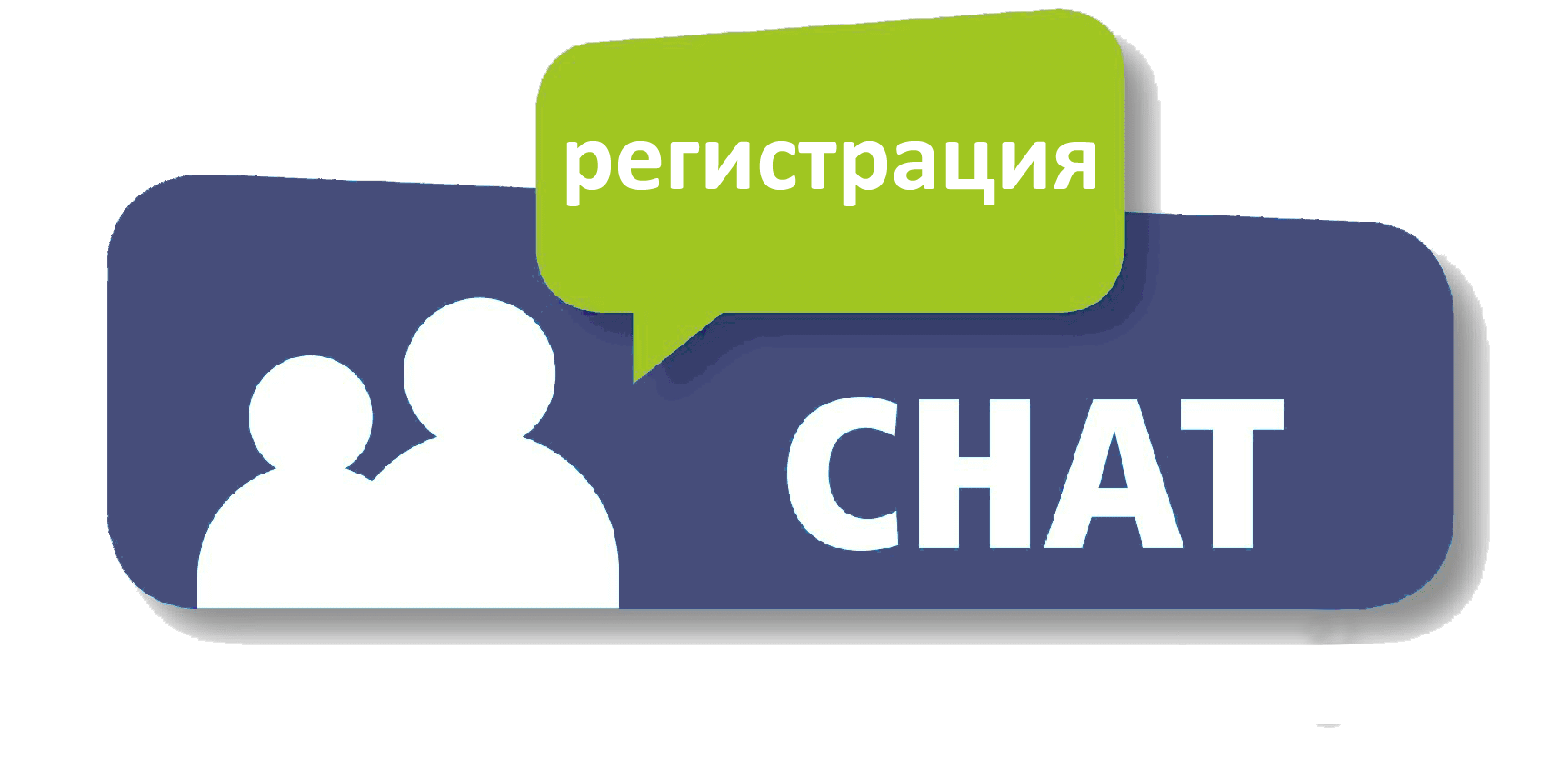 Коллеги, пожалуйста, по возможности, переименуйтесь и обязательно зарегистрируйтесь в чате  по шаблону:
ГОРОД_ОРГАНИЗАЦИЯ_ФИО 
например: Москва_ГБОУ школа №1_Иванов Иван Иванович
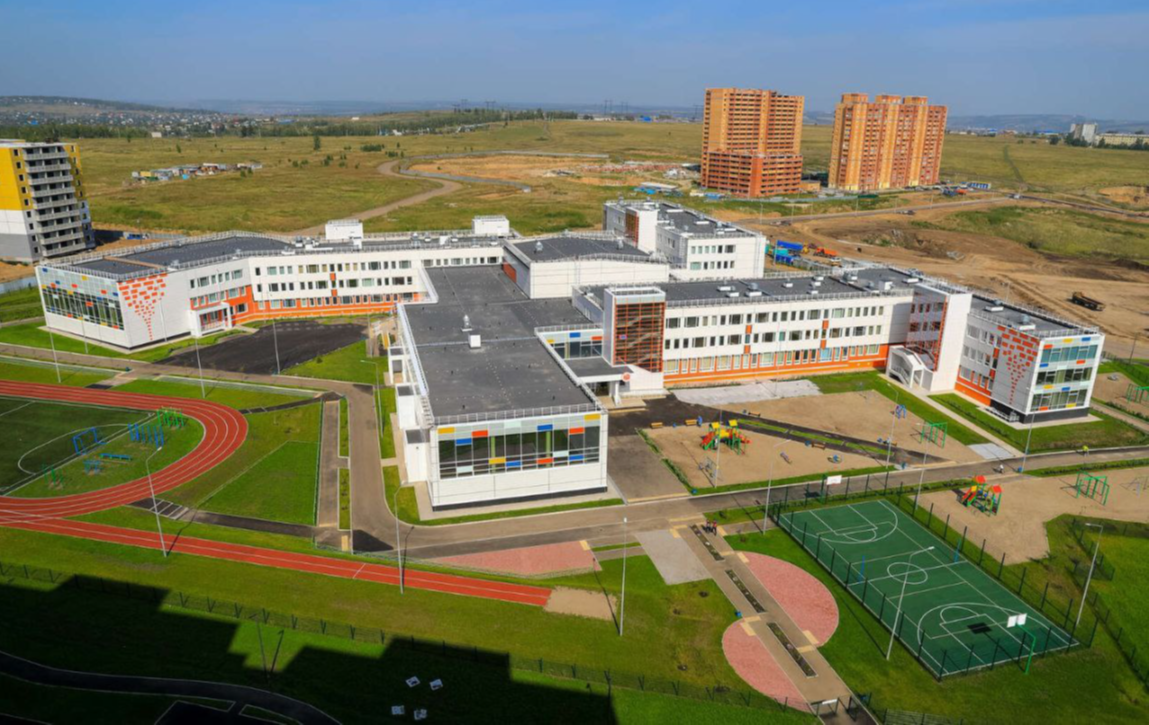 МАОУ «Средняя школа № 156 имени Героя Советского Союза Ерофеева Г.П.» - новая современная школа, открывшая в 2019 году свои двери школьникам и абсолютно новому коллективу педагогов.
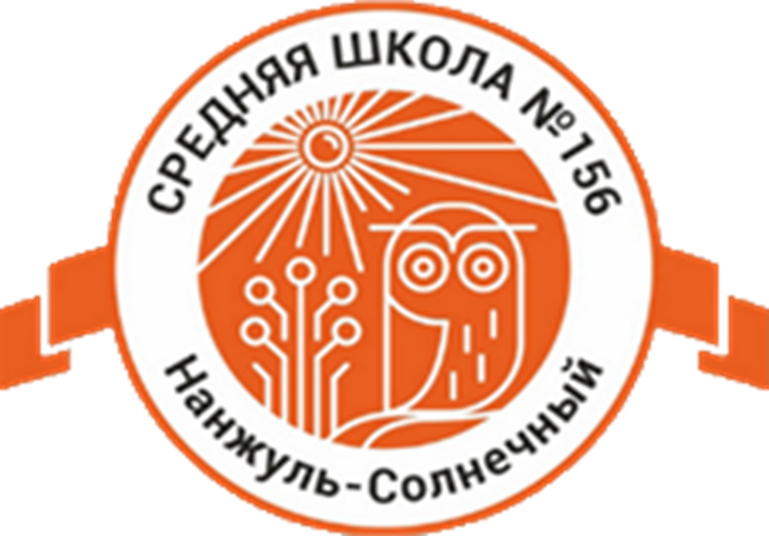 Спикеры
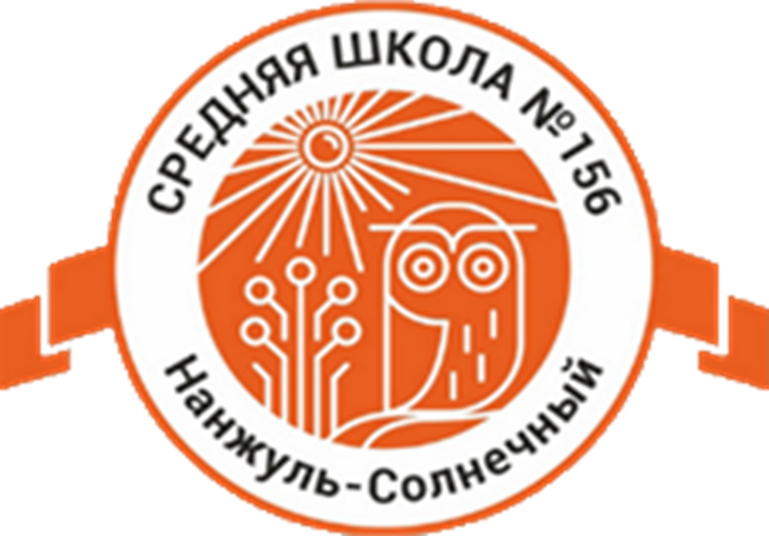 Категории обучающихся, испытывающих трудности в обучении
Всего - 3598 обучающихся
162 - ОВЗ
4 класса - КРО 
290 – русский язык не родной
50 – трудности в обучении
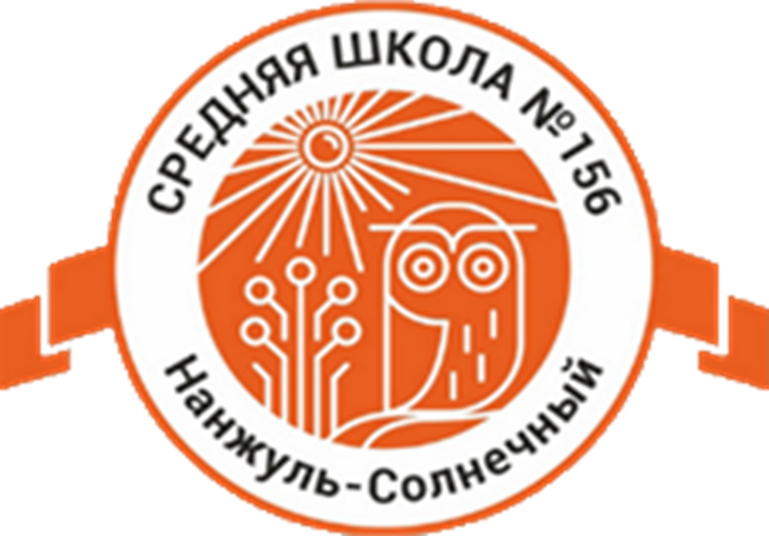 Проблемы
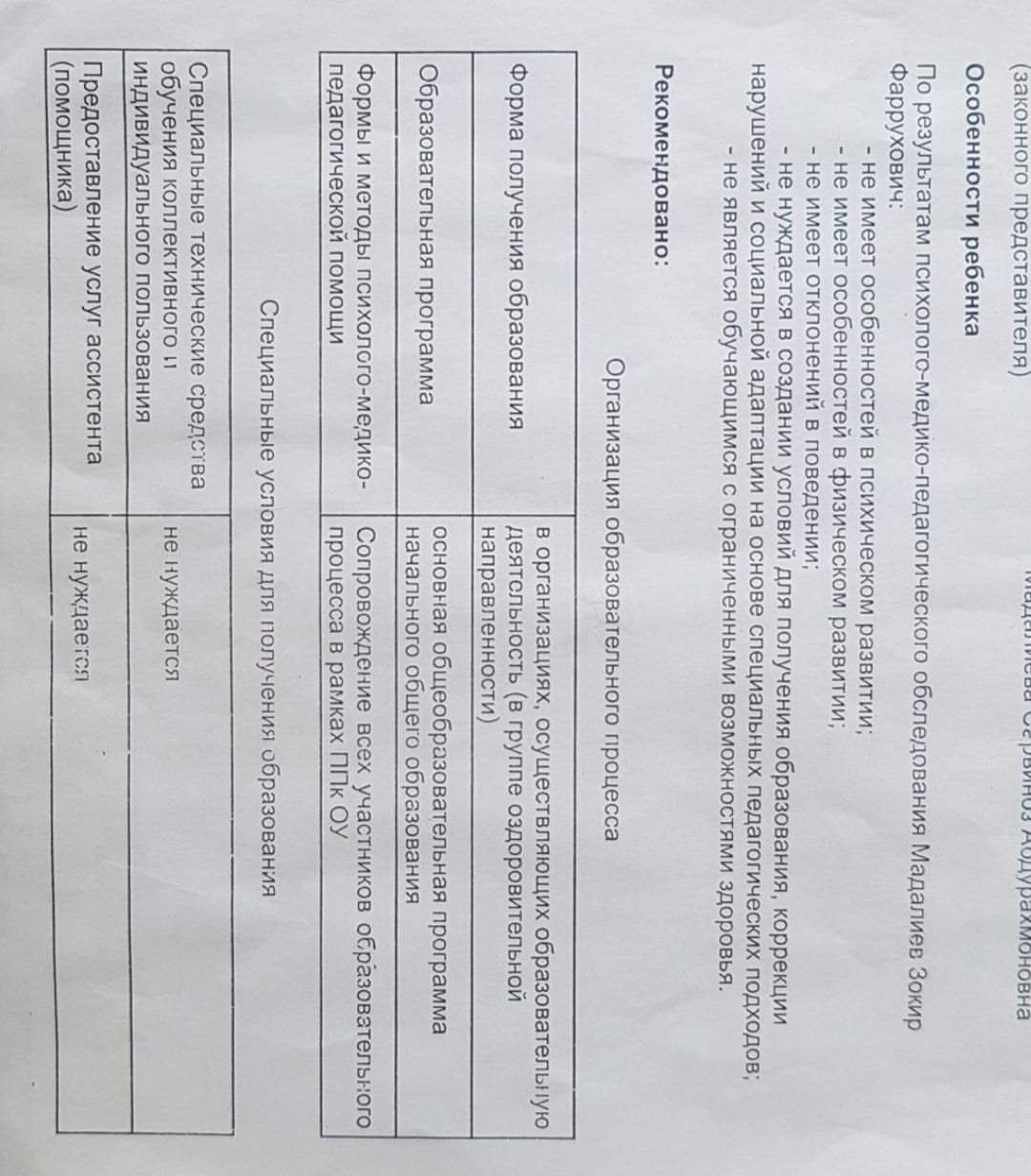 заключения ПМПК
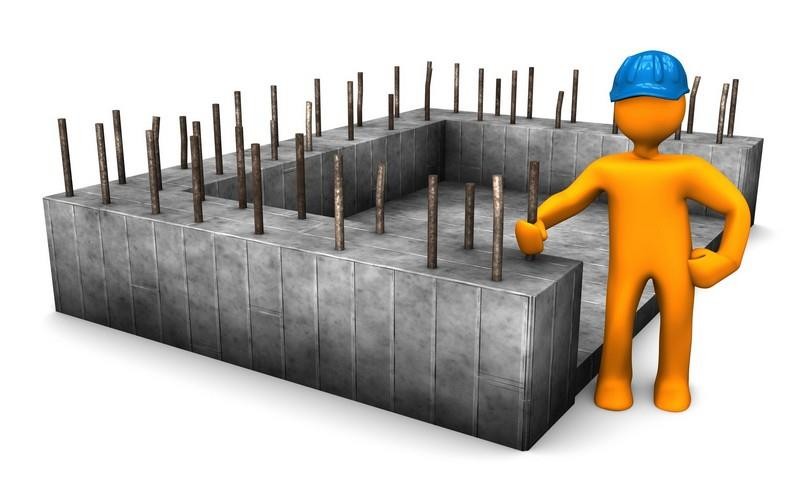 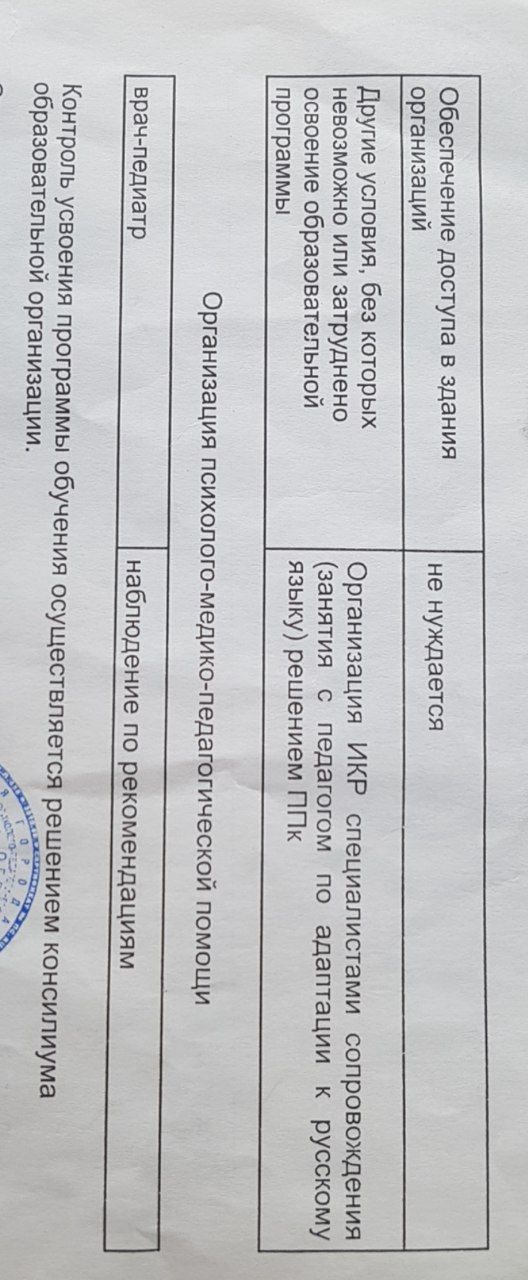 ФЕДЕРАЛЬНАЯ ОБРАЗОВАТЕЛЬНАЯ ПРОГРАММА
В соответствии с частью 6 статьи 12 Федерального закона от 29 декабря 2012 г. № 273-ФЗ «Об образовании в Российской Федерации» и Федерального закона от 24 сентября 2022 г. № 371-ФЗ «О внесении изменений в Федеральный закон «Об образовании в Российской Федерации» утверждены федеральные образовательные программ
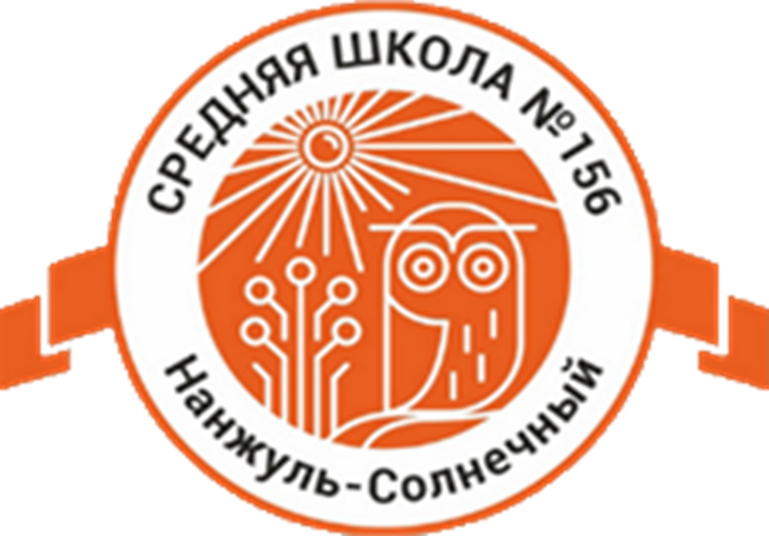 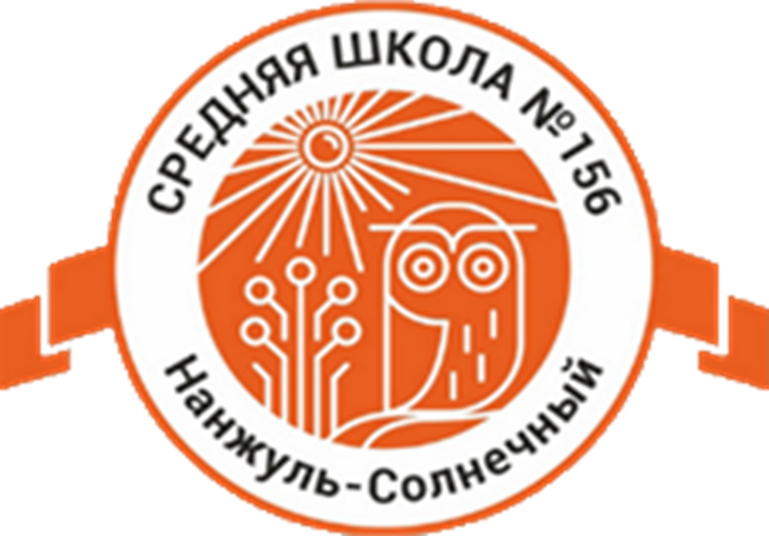 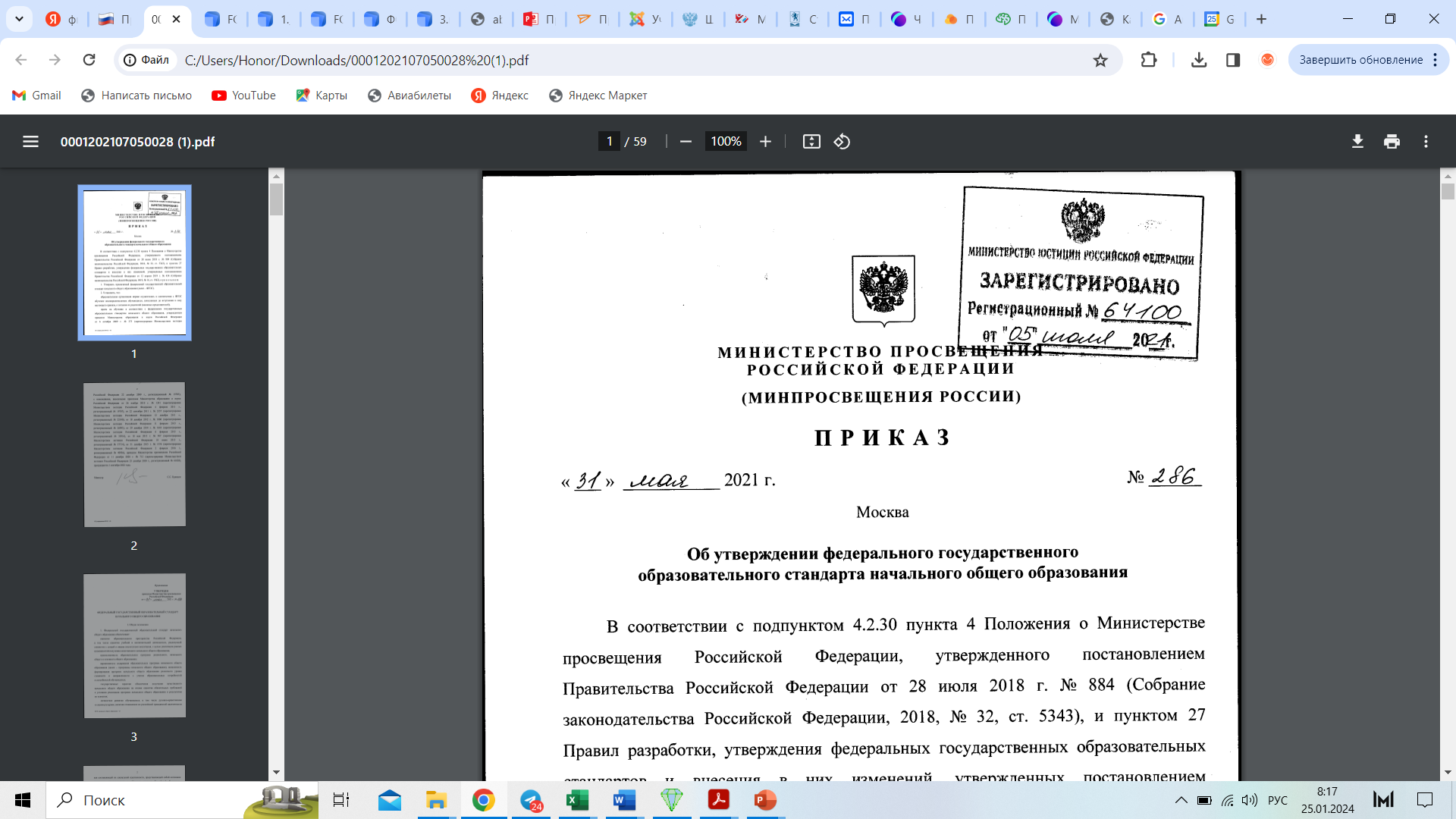 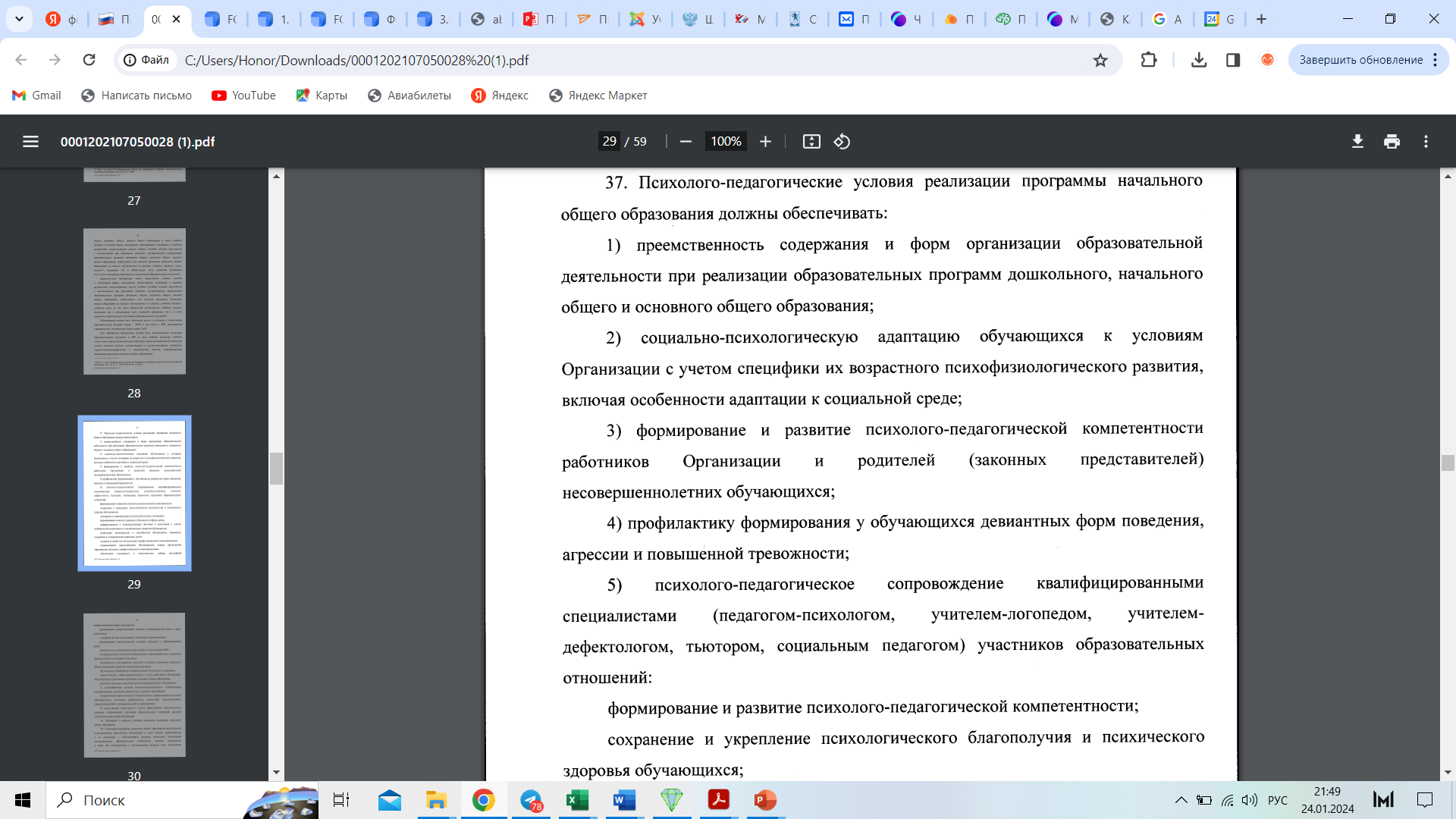 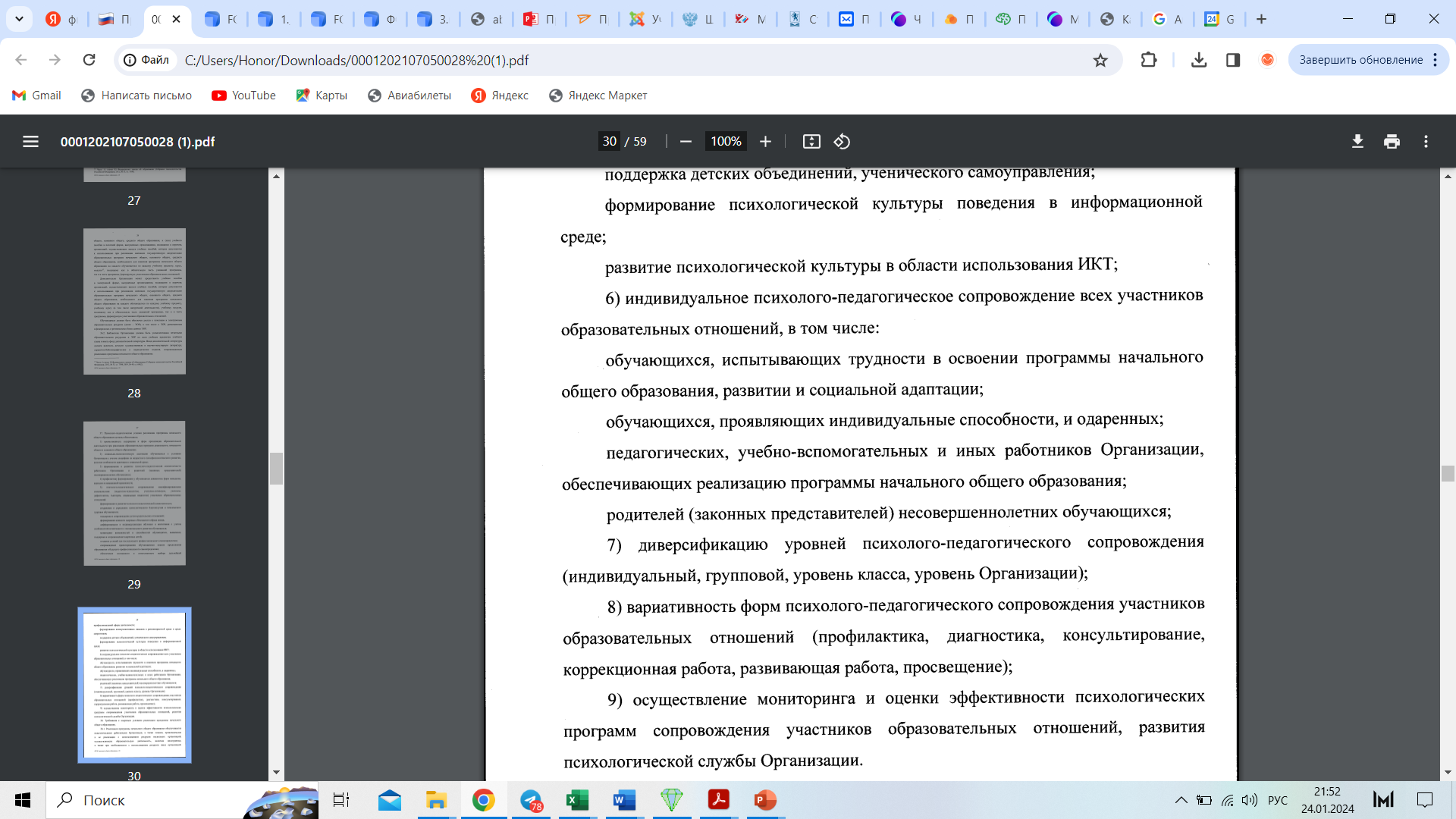 СРОК РЕАЛИЗАЦИИ ПРОГРАММЫ  (1ГОД)
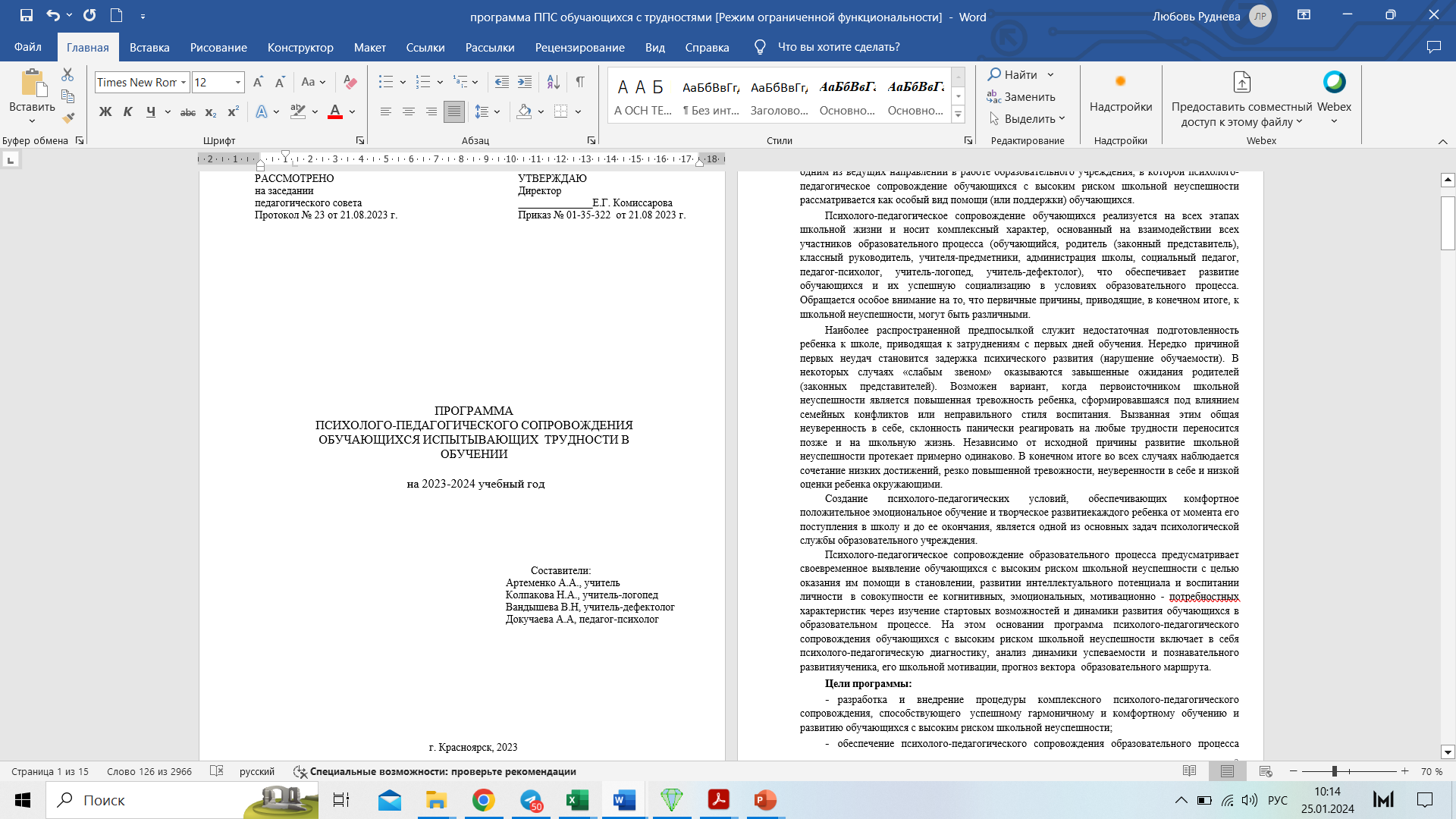 разработка и внедрение процедуры комплексного психолого-педагогического сопровождения, способствующего успешному гармоничному и комфортному обучению и развитию обучающихся с высоким риском школьной неуспешности;
обеспечение психолого-педагогического сопровождения образовательного процесса для предоставления возможности каждому обучающемуся быть успешным;
оказание комплексной психолого-социально-педагогической помощи и поддержки обучающимся, родителям (законным представителям), педагогам.
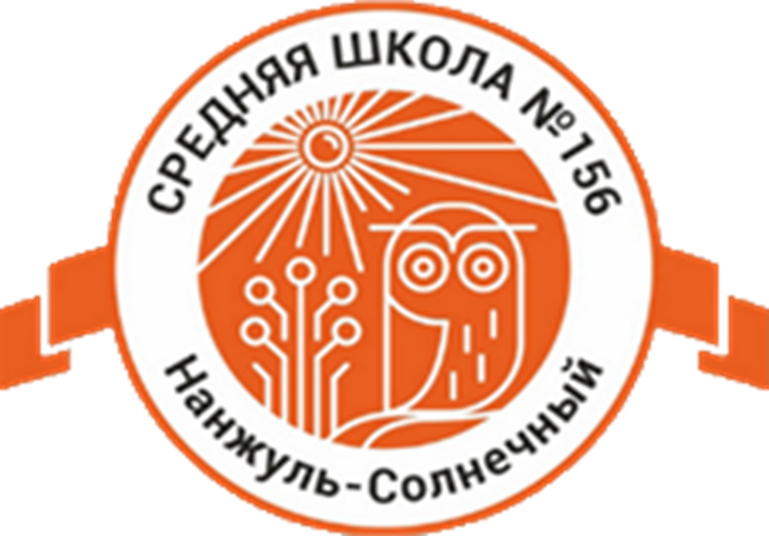 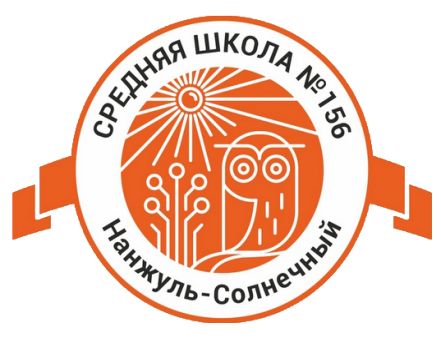 Формы взаимодействия в создании условий психолого-педагогического сопровождения
ЗАПРОС ППК
1. Школьный психолого-педагогический консилиум – является одной из форм взаимодействия руководящих и педагогических работников организации, осуществляющей образовательную деятельность, с целью создания оптимальных условий обучения, развития, социализации и адаптации обучающихся посредством психолого-педагогического сопровождения.






Распоряжение Министерства просвещения РФ от 9 сентября 2019 г. № Р-93 
«Об утверждении примерного Положения о психолого-педагогическом 
консилиуме образовательной организации»
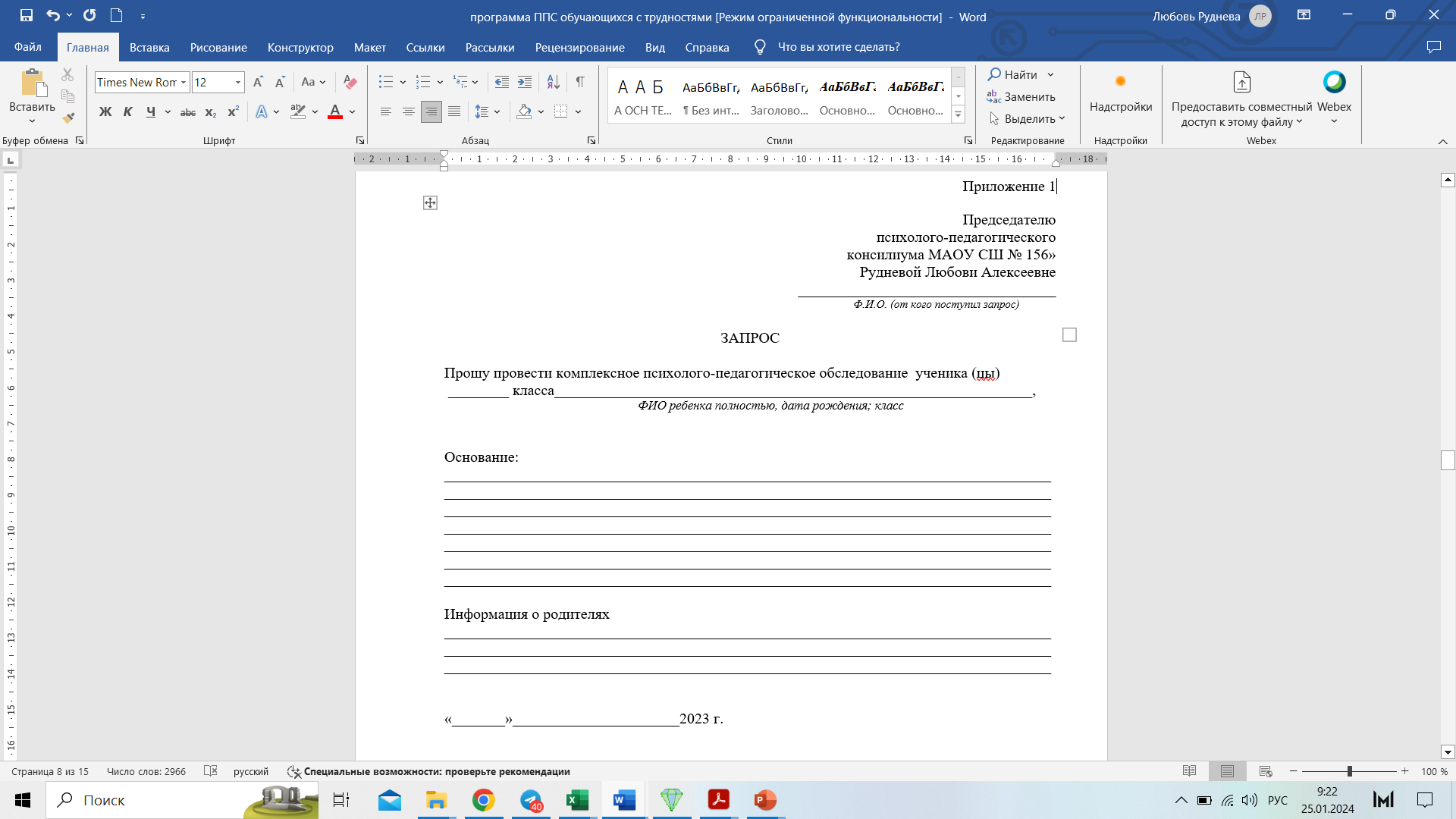 ЭТАПЫ ПСИХОЛОГО-ПЕДАГОГИЧЕСКОГО СОПРОВОЖДЕНИЯ
Формируются предположения (психологическая гипотеза) относительно природы и содержания выявленных проблем у ребёнка и планируется дальнейшая диагностическая работа.
Проведение углубленного психолого-психологического исследования:

сбор дополнительной информации от педагогов, классного руководителя,  родителей (законных представителей);

диагностический	анализ	актуального	состояния

ситуации его развития; синтезирование и обобщение всей информации о ребёнке (условно говоря, «сборка» целостного школьного статуса) осуществляется, по необходимости, на школьном ППК с целью выработки единой стратегии психолого-педагогического сопровождения.
Участники Комплексного ПСИХОЛОГО-ПЕДАГОГИЧЕСКОго     Сопровождения
…
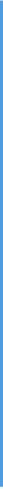 Обучающиеся, испытывающие трудности в обучении
Специалисты сопровождения (психолог, логопед, дефектоло, социальный педагог и др.)
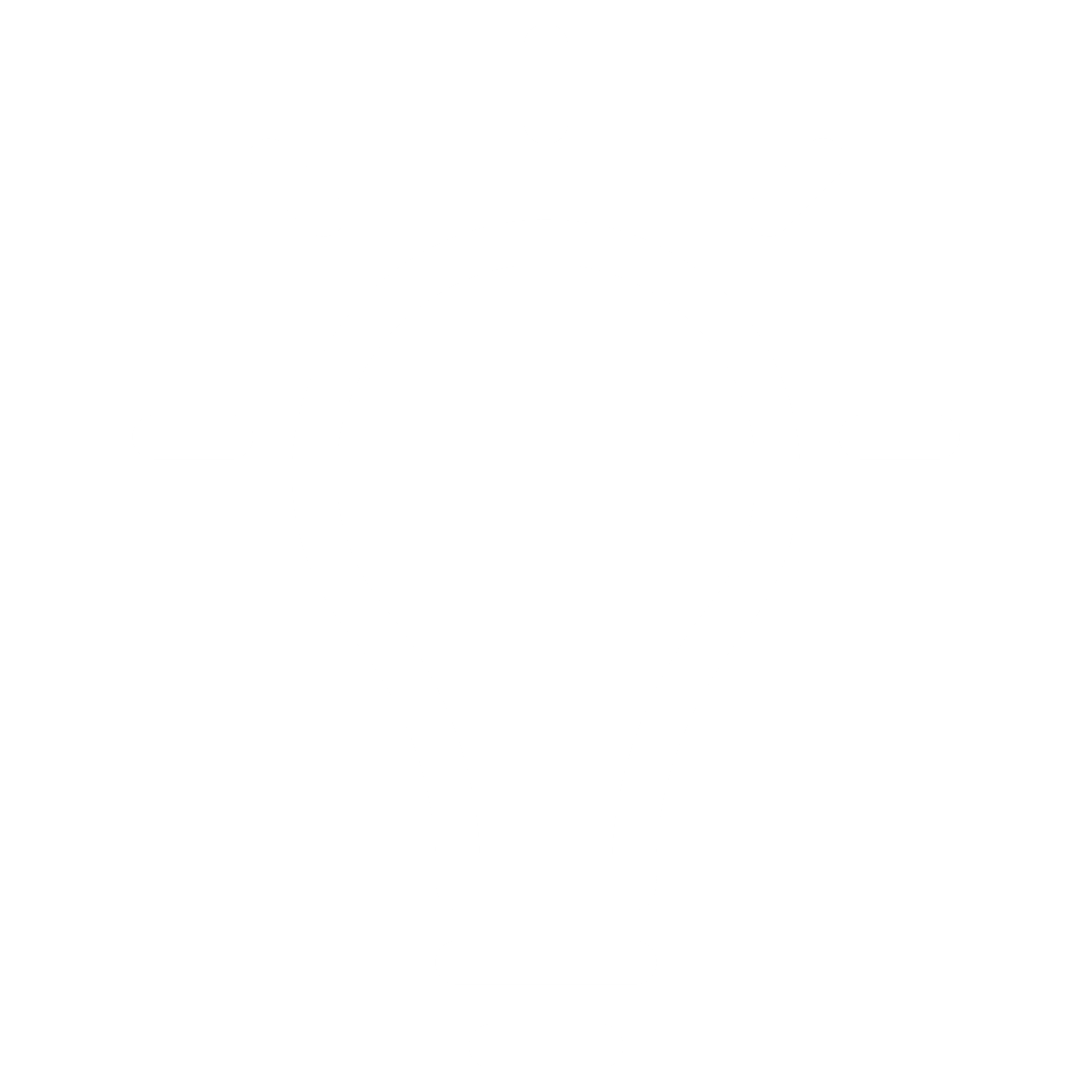 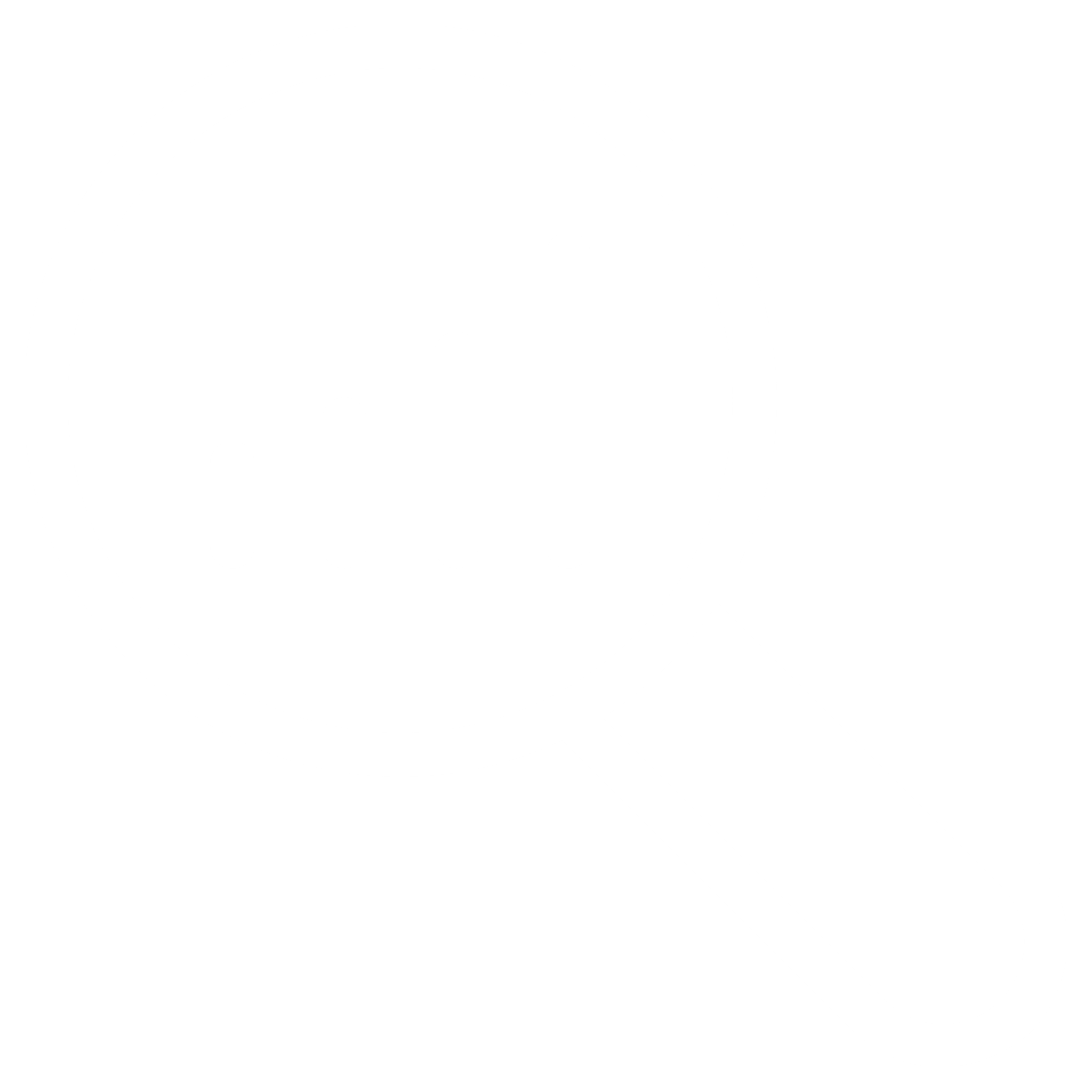 Классный 
руководитель
2021
2019
Родители (законные представители)
Основная цель:
Оказание комплексной психолого-педагогической помощи и поддержки обучающимся, родителям (законным представителям)
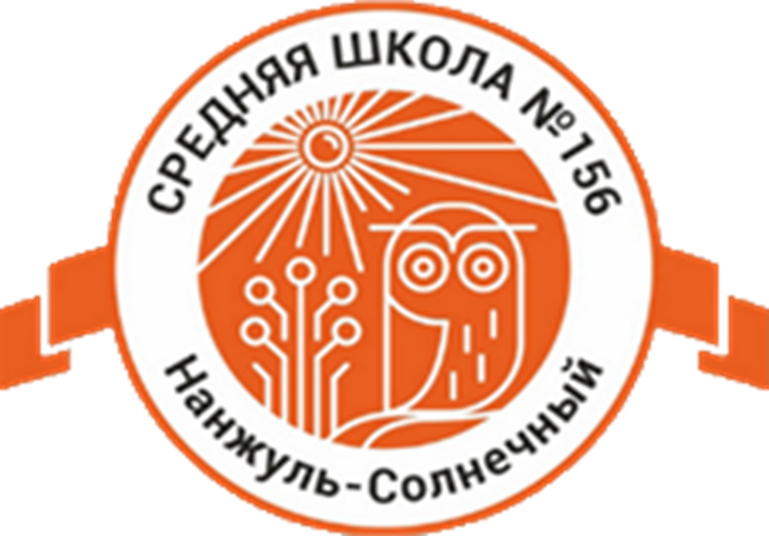 ЭТАПЫ ПСИХОЛОГО-ПЕДАГОГИЧЕСКОГО СОПРОВОЖДЕНИЯ
Изучение документации (личное дело, при наличии ПМПК  и др.).
Комплексное психолого-педагогическое обследование.
Взаимодействие со всеми участниками образовательного процесса
Разработка рекомендаций (для учителя, родителей)
Участие в разработке ИОМ обучающегося 
Контроль за освоением ИУП
индивидуальная работа с учителем направлена, прежде всего, на совместный поиск наиболее эффективных подходов к детям, на анализ затруднений, возникающих в работе педагога с детьми и родителями, а также на снятие психологического напряжения, к сожалению, довольно часто сопровождающего работу педагога.
психологическое просвещение. Основной формой является психолого-педагогический семинар.
организация психолого-педагогической поддержки педагога, развитии у него навыков саморегуляции и управления эмоциями. Обучение приемам снятия напряженности, регуляции психоэмоциональных состояний.
Решение задач психолого-педагогического сопровождения обучающегося не может быть ограничено областью непосредственного взаимодействия педагога-психолога с ребенком, но требует организации работы с педагогами и родителями (законными представителями) как участниками учебно-воспитательного процесса. С педагогами используются различные формы работы. 
Сопровождение родителей (законных представителей).
Повышение психологической компетентности родителей (законных представителей) посредством проведения бесед, индивидуальных консультаций и т.д.
Оценка эффективности и анализ проведенной работы.
определение конкретных задач и распределение ответственности каждого субъекта сопровождения по отношению к ребёнку или данной ученической группе, школьной параллели;
разработка индивидуального образовательного маршрута (Приложение 2), коррекционно-развивающей программы (конкретные шаги и методы сопровождения ребёнка на данном этапе обучения).
консультирование родителей.
консультирование педагогов, формирование у педагогов навыков работы с неуспевающими учащимися через обучающие семинары, заседания методических объединений.
РЕШЕНИЕ : Разработка и реализация ИОМ (индивидуальный образовательный маршрут)
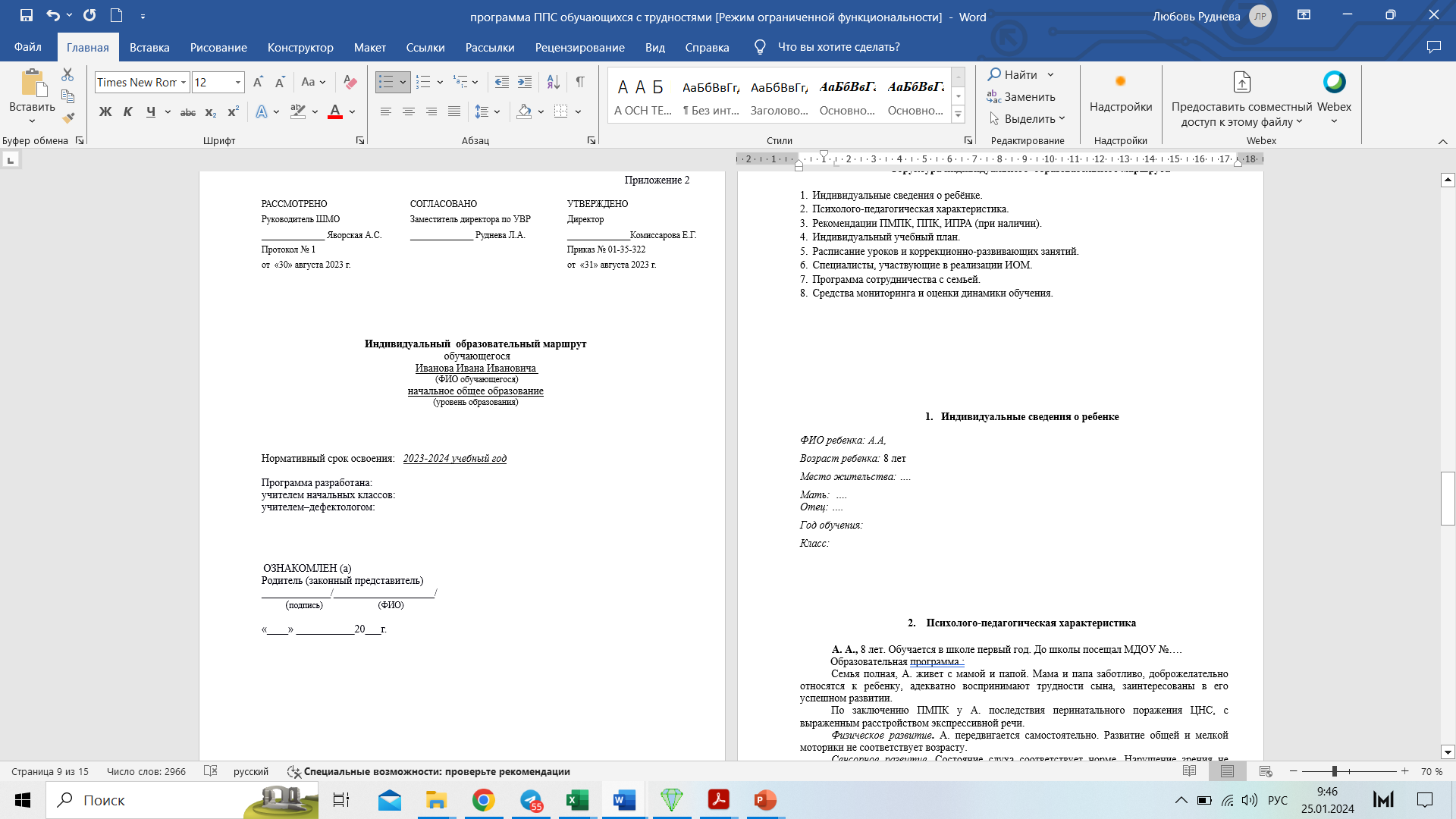 .
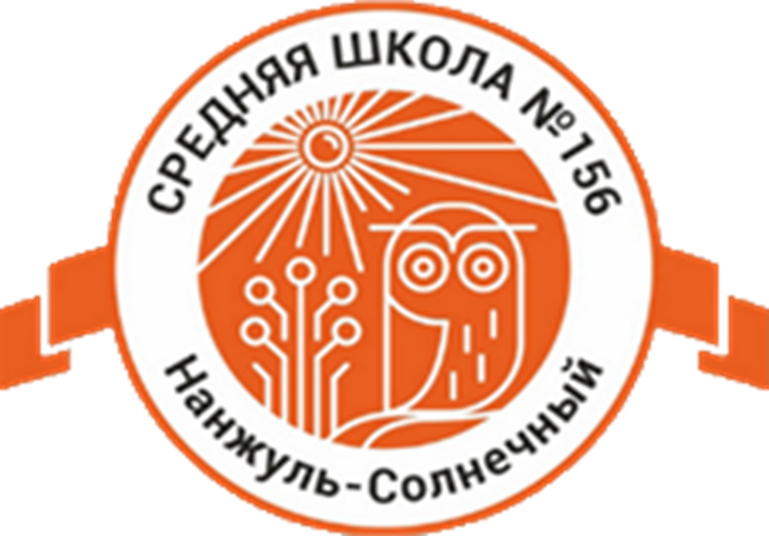 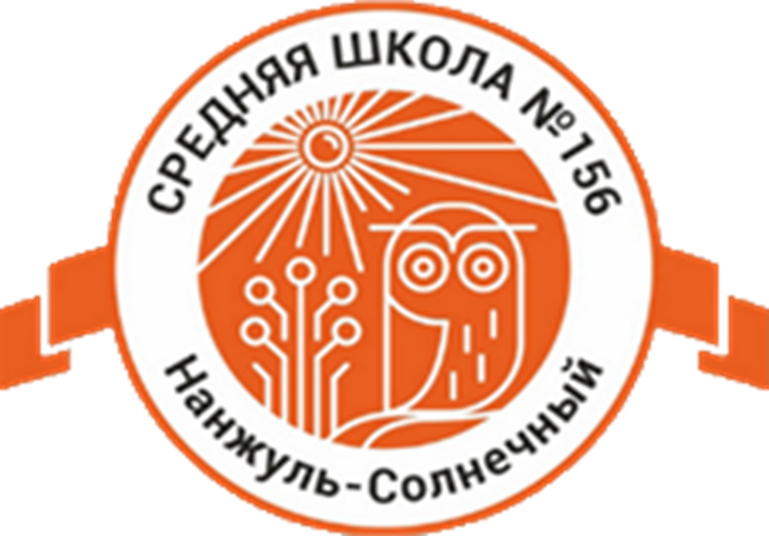 РЕШЕНИЕ : Разработка и реализация ИОМ (индивидуальный образовательный маршрут)
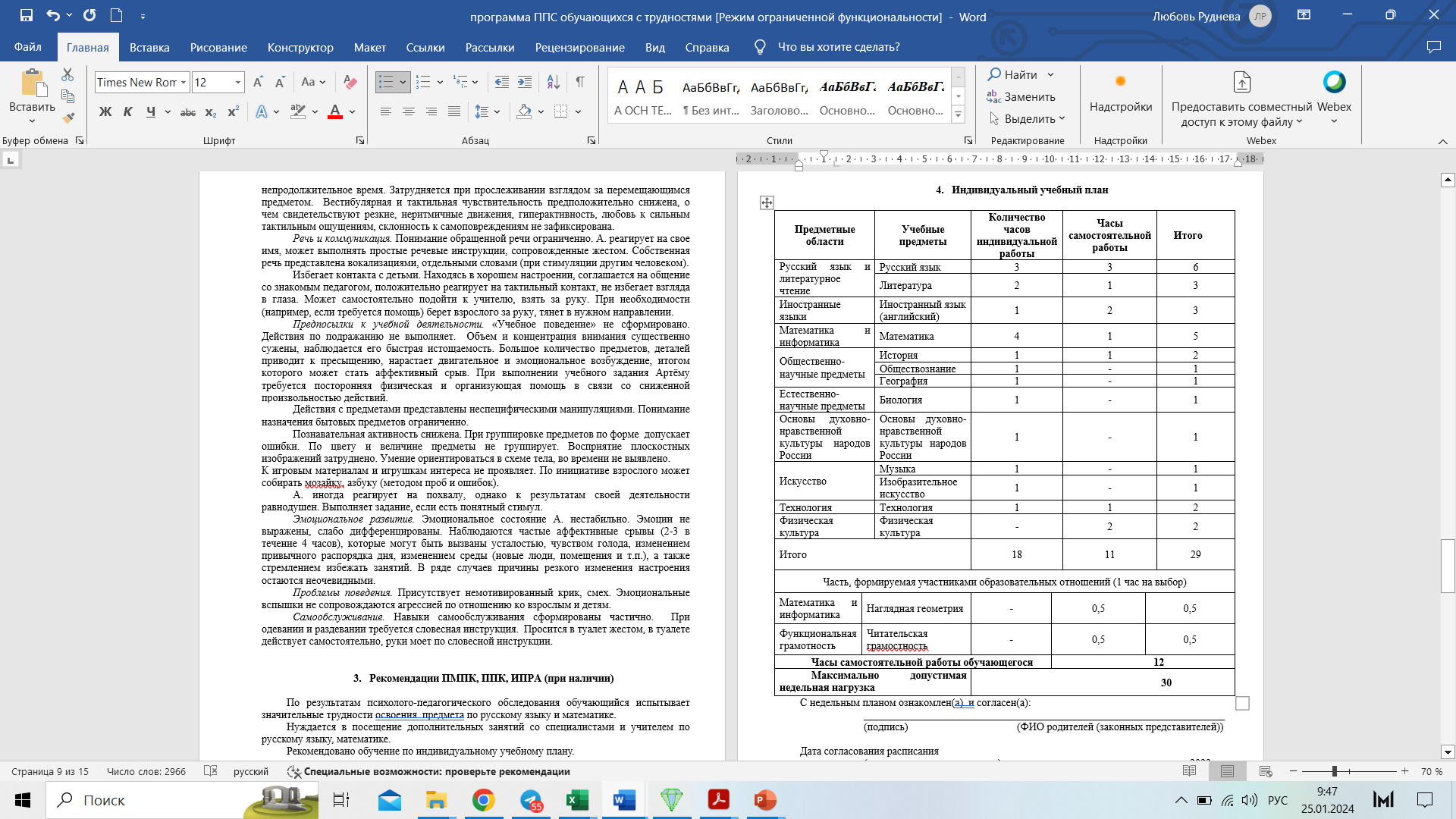 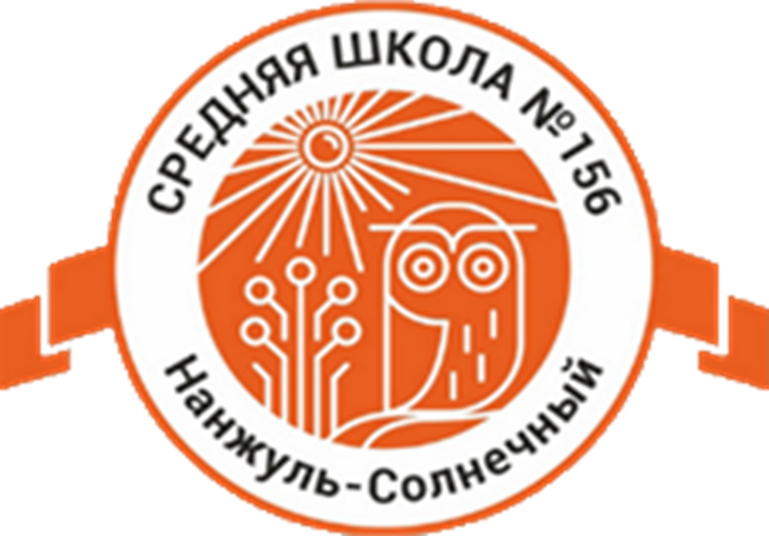 РЕШЕНИЕ : Разработка и реализация ИОМ (индивидуальный образовательный маршрут)
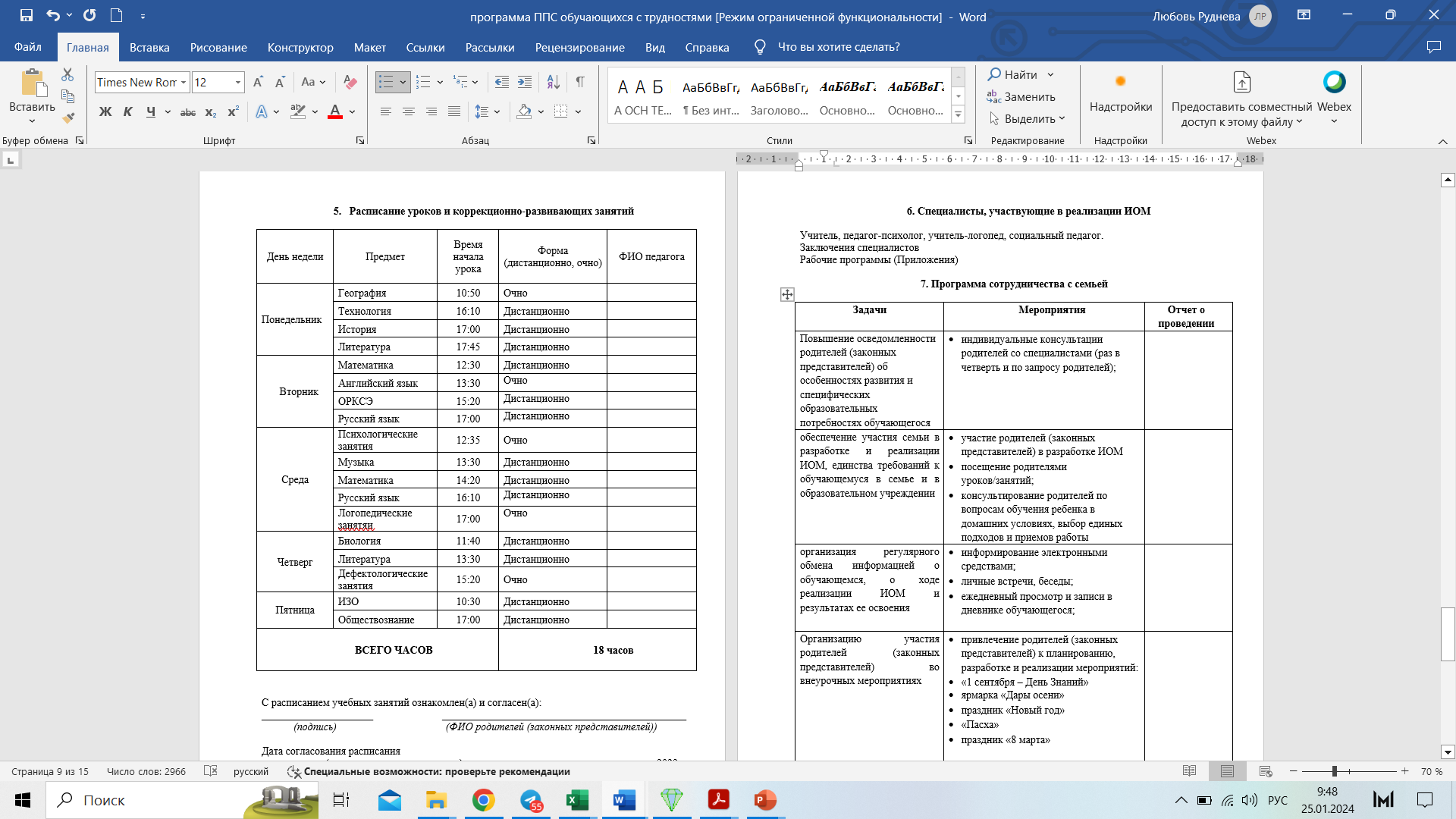 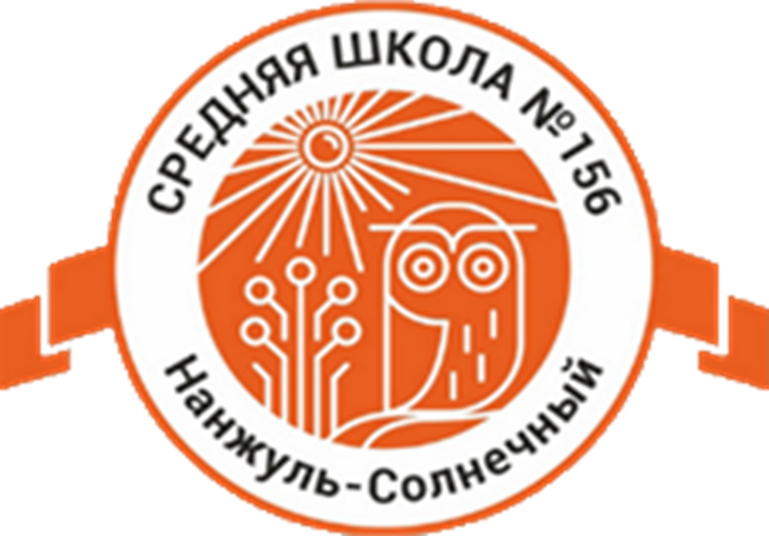 ИТОГИ РЕАЛИЗАЦИИ ИОМ
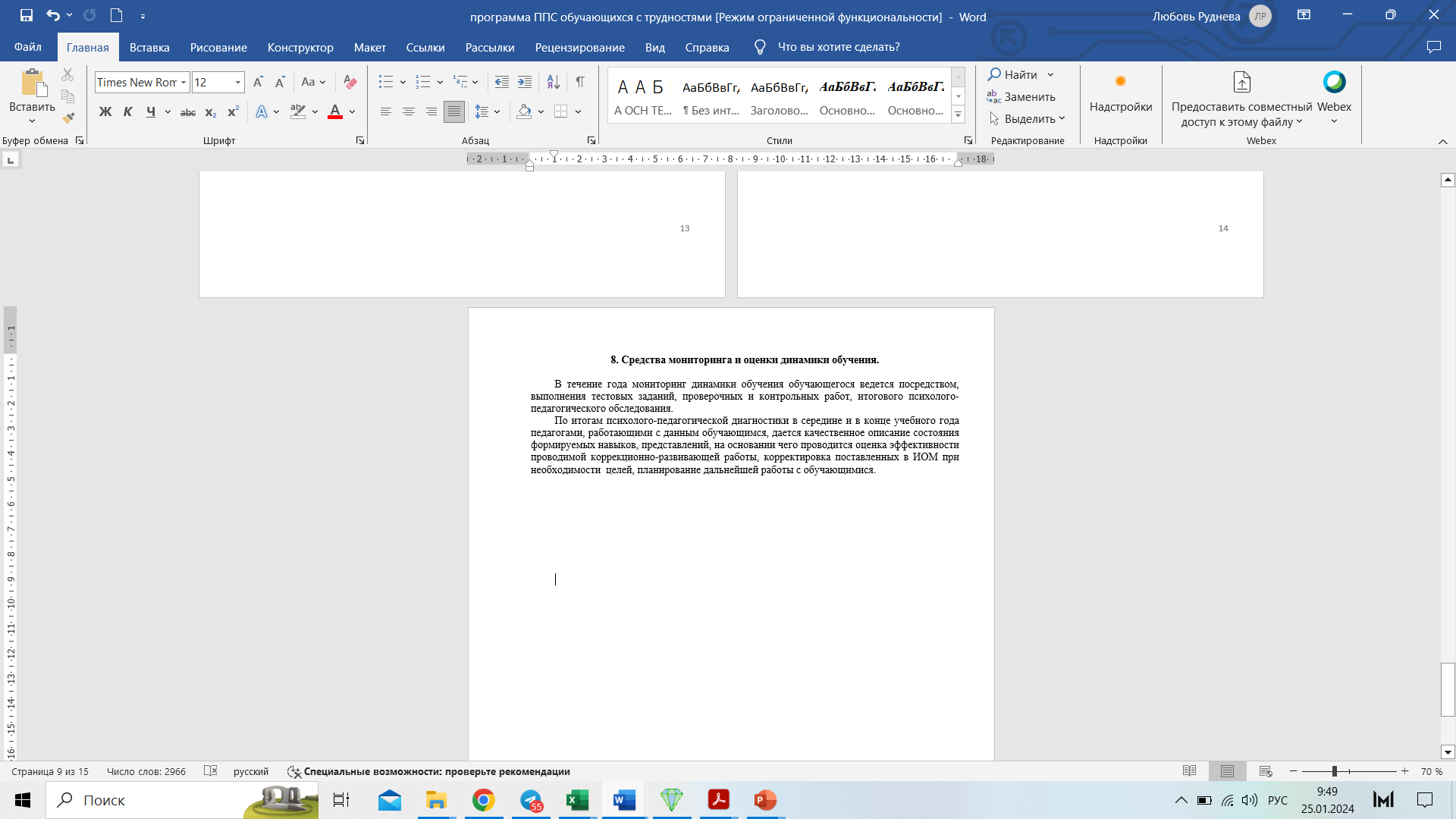 ПРИ ОТСУТСТВИИ ПОЛОЖИТЕЛЬНОЙ ДИНАМИ ПО РЕЗУЛЬТАТАМ  ИТОГОВОГО ПСИХОЛОГО-ПЕДАГОГИЧЕСКОГО ОБСЛЕДОВАНИЯ
КОНСУЛЬТАЦИЯ 
ПМПК
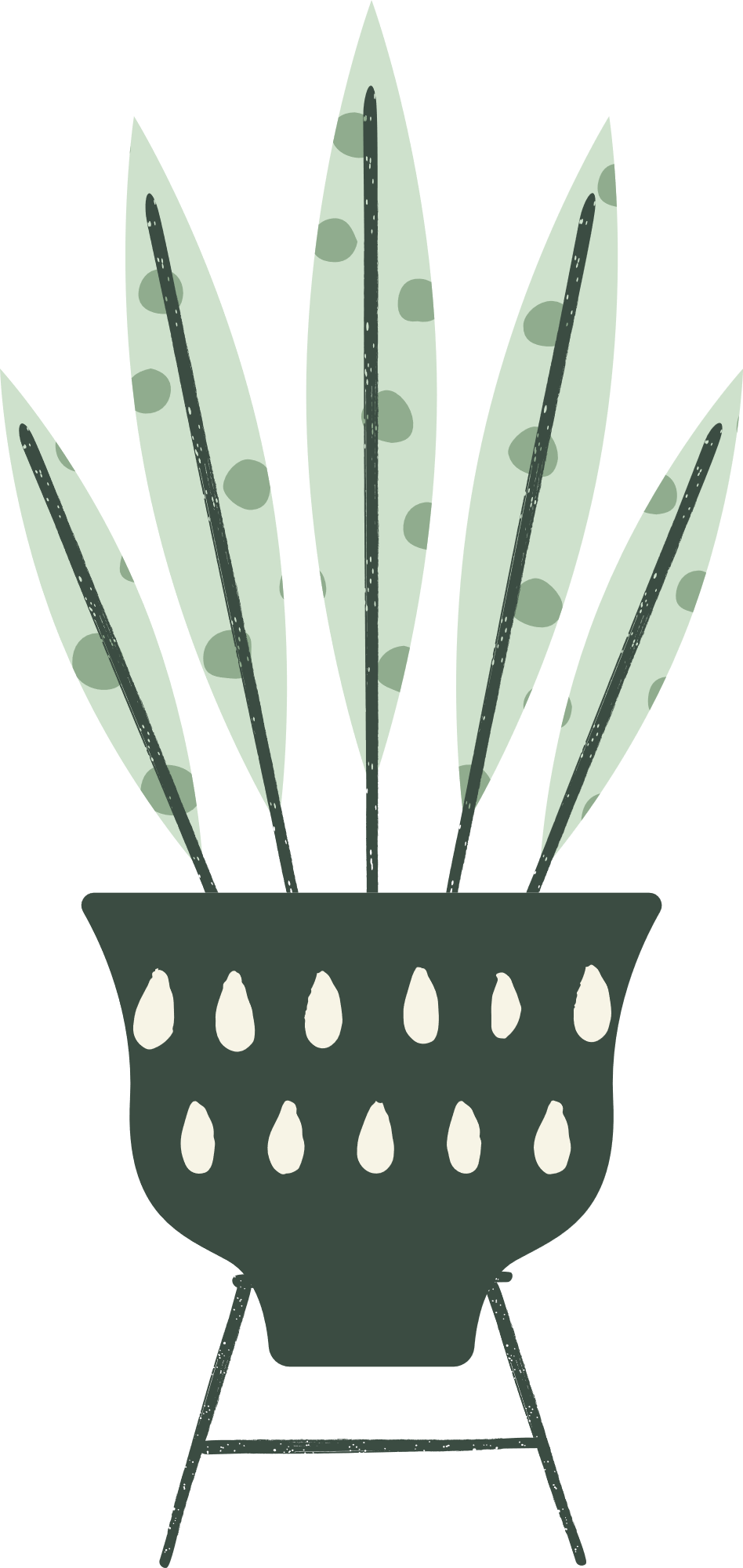 Ожидаемые результаты: ИОМ  позволит установить факторы и условия успешного обучения, показать взаимосвязь развития психических функций и успеваемости, прогнозировать и предупреждать школьные проблемы и трудности, оказывать эффективную психолого-педагогическую помощь и поддержку обучающимся, родителям (законным представителям), педагогам. 
Программа поспособствует: достижению обучающимися с рисками учебной неуспешности результатов освоения образовательной программы; формированию «универсальных учебных действий», обеспечивающих «умение учиться», способностей личности к саморазвитию и самосовершенствованию; формированию успешной социально-психологической адаптации детей с высокими рисками неуспешности в обучении в образовательной среде, социуме. 
Одним из важнейших условий достижения данного результата является равноправное сотрудничество со всеми участниками образовательно процесса.
ОБУЧЕНИ ПО ФАООП